Ліцей №4 міста Новограда-ВолинськогоЖитомирської області
Міні – підручникза підручником А.Г.Мерзляка,  В.Б.Полонського, М.С.Якора   Геометрія – 8  (для загальноосвітніх навчальних   закладів з поглибленим вивченням математики)Центральні і вписані кути.     Вписані та описані  чотирикутники
Вчитель математики 
Сукач Тетяна Вікторівна
Анотація
Розробка  міні – підручника з геометрії містить запитання, завдання, корисні поради для учнів. Основні відомості, правила, формули подані в зручному форматі. 
        У посібнику логічно упорядковано та систематизовано той мінімум основних і додаткових даних теми “Централні і вписані кути. Вписані та описані чотирикутники”, котрий дає можливість розв'язувати задачі.
                Кожне твердження ілюстровано відповідним рисунком. Посібник допоможе наочно уявити навчальний матеріал і швидко знайти необхідні відомості. Такий посібник на столах учнів дозволить учителеві звільнити час уроку для розв'язування задач. 
                 Наочна форма викладення матеріалу допоможе учням в узагальненні та систематизації знань з названої теми. Скоротить час на повторення вивченого на передодні контрольної роботи. 
                Посібник містить основні теоретичні питання теми, розв'язування типових задач, а також завдання для перевірки знань у чотирьох варіантах.
                Рекомендується для використання на різних етапах уроку геометрії з метою підвищення інтересу учнів до предмету.
                Посібник може бути використаний  учнями для повторення, узагальнення теми в роботі за будь – яким підручником з геометрії для загальноосвітніх шкіл, а також учителями математики загальноосвітніх навчальних закладів, зокрема, тими, що викладають математику на поглибленому рівні.
Зміст
Введення …………………………………………………………………………………. 3
		             Державні вимоги до рівня загальноосвітньої підготовки учнів …………………. 4
		             І . Теоретичний аспект
			1. Який кут називають плоским кутом, центральним кутом ? ………………….. 6
			2.  Що називають дугою кола?  ……………………………………………………. 8
			3.  Як вимірюють і позначають дуги? …………………………………………….. 8
	    		4. Що називають градусною мірою дуги поля? ………………………………….. 8
			5. Чому дорівнює градусна  кола? півкола? ………………………………………. 9
			6. Хорда, яка сполучає кінці дуги? ………………………………………………...10
			7. Який кут називають вписаним в коло? ………………………………………… 11
			8. Випадки розташування центра кола відносно вписаного кута. ……………… 12
			9. Наслідки із властивості вписаного кута. ………………………………………. 13
			10. Залежності між дугами і хордами. …………………………………………….. 15
	     		11. Залежності між кутами і дугами. ……………………………………………… 16
			12. Метод допоміжного кола. ……………………………………………………… 19
		 	13. Приклади розв’язування задач методом допоміжного кола. ………………… 21
		             ІІ. Практичний аспект (завдання)
		       	14. Заповни пропуски. ……………………………………………………………... 25
		                 	15. Знайди градусні міри невідомих кутів та градусні міри невідомих дуг. …… 45
			16. Знайди відповідність між умовою та відповіддю. …………………………… 52
			17. Перелік питань, що вивчалися протягом теми. ………………………………. 53
		                     18. Завдання для перевірки знань з теми( чотири варіанти). …………………… 54
		             ІІІ. Висновок ……………………………………………………………………………. 66
		             IV. Список використаних джерел ……………………………………………………. 67
Державні вимоги до рівня загальноосвітньої підготовки учнів:
4
Учень/учениця: 
пояснює, що таке: дуга кола, градусна міра дуги кола 
формулює: 
означення: вписаного та центрального кутів, вписаного та описаного чотирикутників; 
властивості: вписаних та центральних кутів, вписаного та описаного чотирикутників; 
теорему про: вписаний кут, міру кута між дотичною і хордою, міру кута з вершиною всередині кола, міру кута з вершиною поза колом; 
необхідну і достатню умову: існування кола, описаного навколо чотирикутника, існування кола, вписаного в чотирикутник; 
зображує: центральні та вписані кути, хорди, січні і дотичні до кола, чотирикутники, в які можна вписати коло, і чотирикутники, навколо яких можна описати коло;
5
обґрунтовує взаємне розміщення кута і кола, чотирикутника і кола; 
доводить: 
властивості: вписаних та центральних кутів, вписаного та описаного чотирикутників; 
теорему про: міру кута між дотичною і хордою, міру кута з вершиною всередині кола, міру кута з вершиною поза колом; 
необхідну і достатню умову: існування кола, описаного навколо чотирикутника, існування кола, вписаного в чотирикутник; 
розв’язує задачі, що передбачають: обчислення градусних мір дуг кола, вписаних та центральних кутів, кутів між хордою і дотичною, кутів з вершиною всередині кола та поза колом, елементів чотирикутників, навколо яких можна описати коло або в які можна вписати коло, побудову трикутників, паралелограмів
Який кут називають плоским кутом?
6
Кут АОВ ділить площину на дві частини, 
                кожну з яких називають плоским кутом.
	       Плоскі кути зі спільними сторонами називають 	  доповняльними.
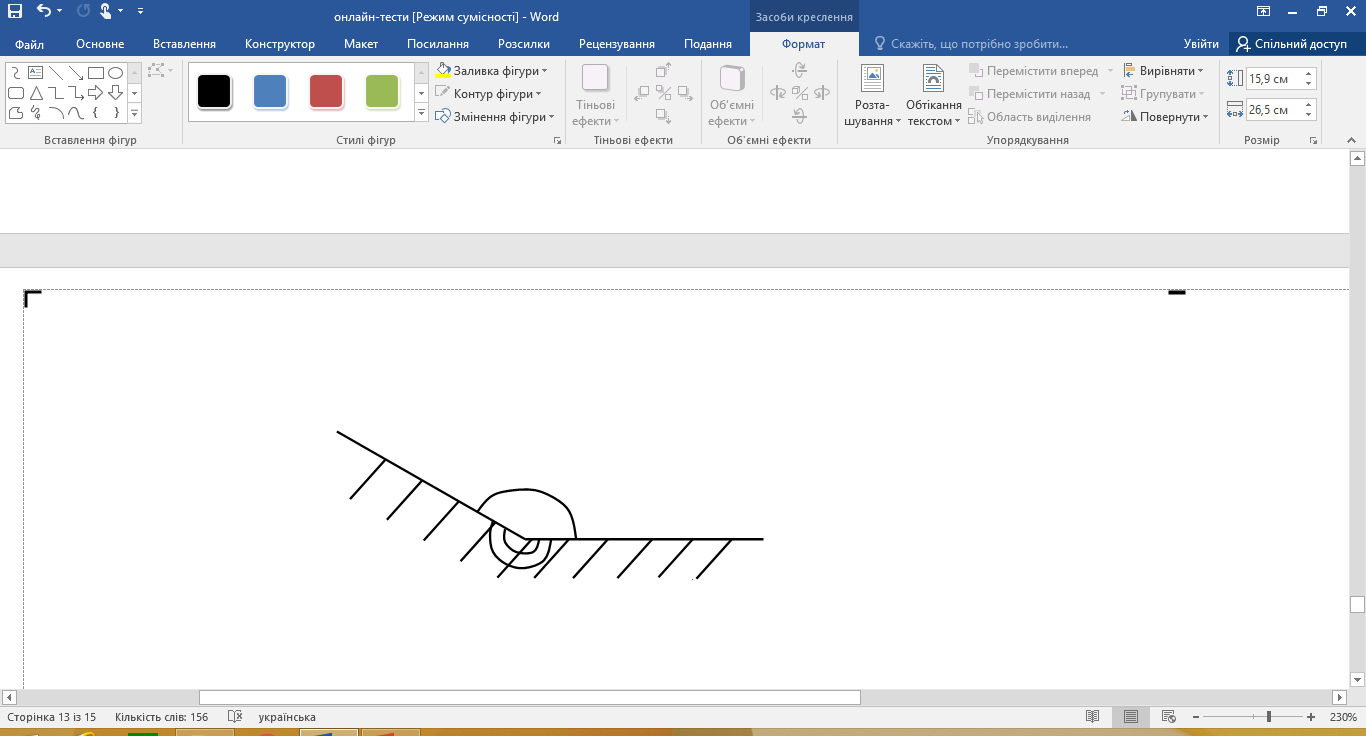 А
В
О
7
Який кут називають центральним кутом?
Центральним кутом кола називають плоский кут з вершиною у центрі кола.





	   а) кут АОВ – центральний кут спирається на дугу 		  АКВ 
		б) кут АОВ – центральний кут спирається на 			    дугу ANB
N
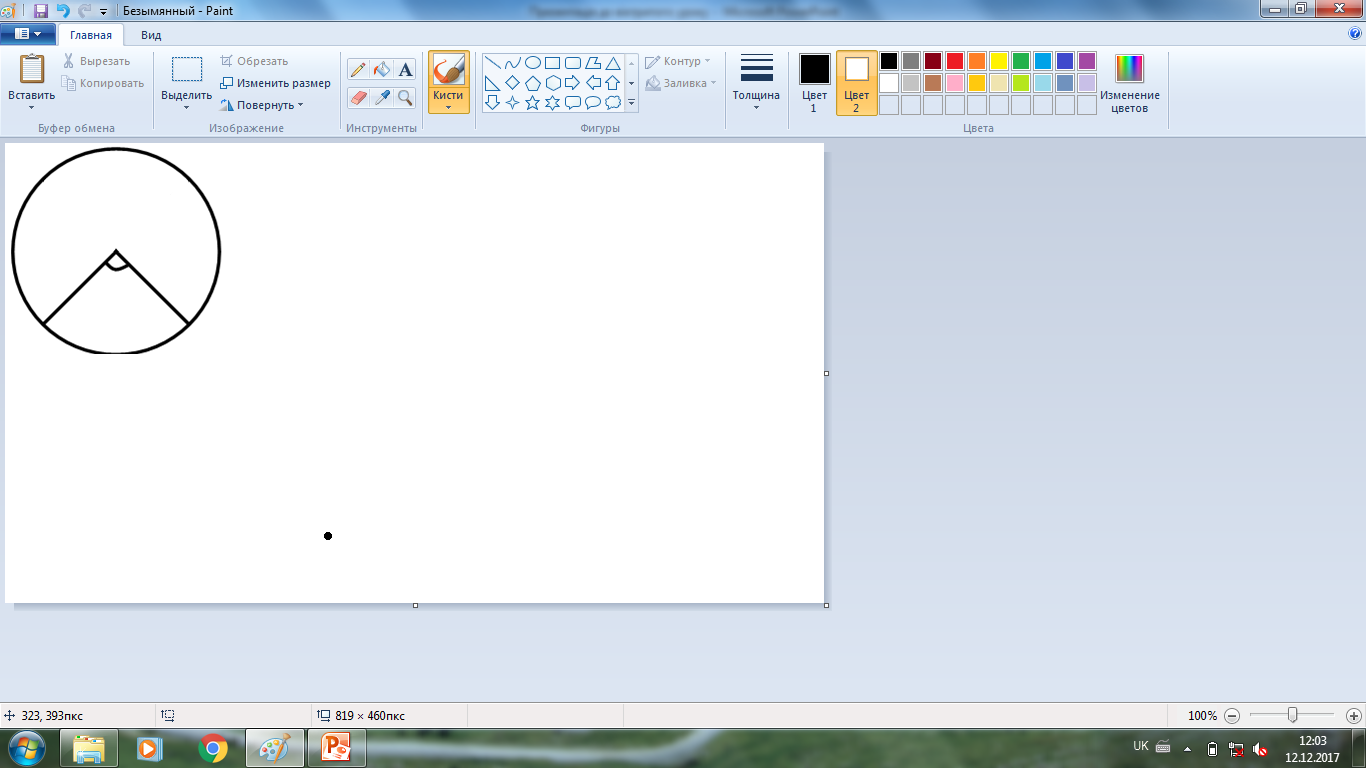 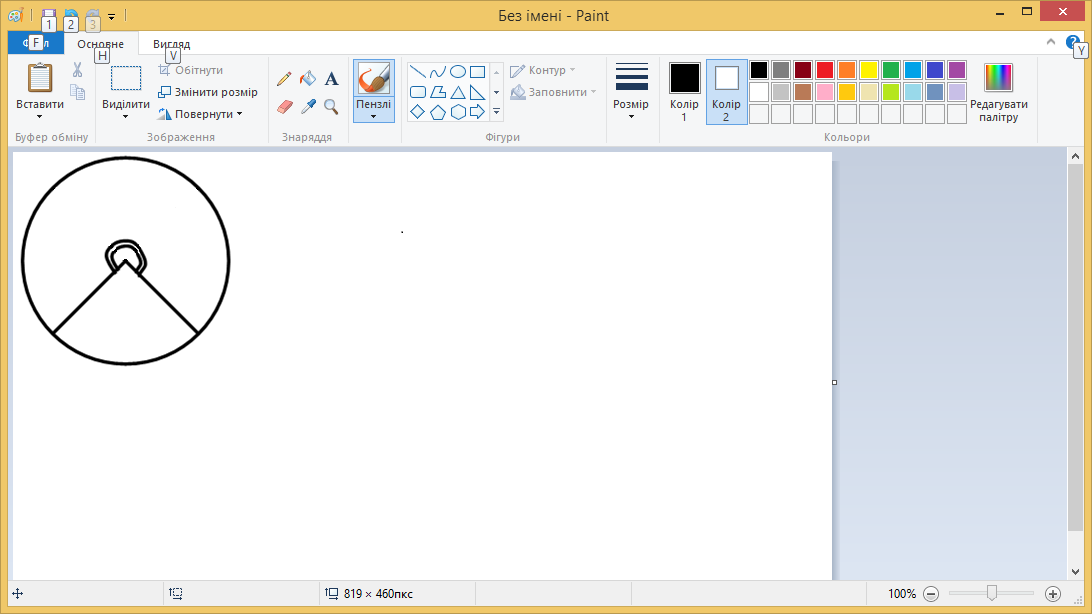 О
О
А
В
А
В
К
Що називають дугою кола? Як вимірюють і позначають дуги?
8
Частину кола,
 розміщену в середині плоского кута,
 називають дугою кола.
Що називають градусною мірою дуги кола?
Градусною мірою дуги кола 
називають градусну міру 
відповідного центрального кута.
Чому дорівнює градусна міра кола? півкола?
9
Градусна міра всього кола дорівнює 360º.
Градусна міра півкола дорівнює 180º.



	А			В	 ∪AKB=∪ANB=180º
К
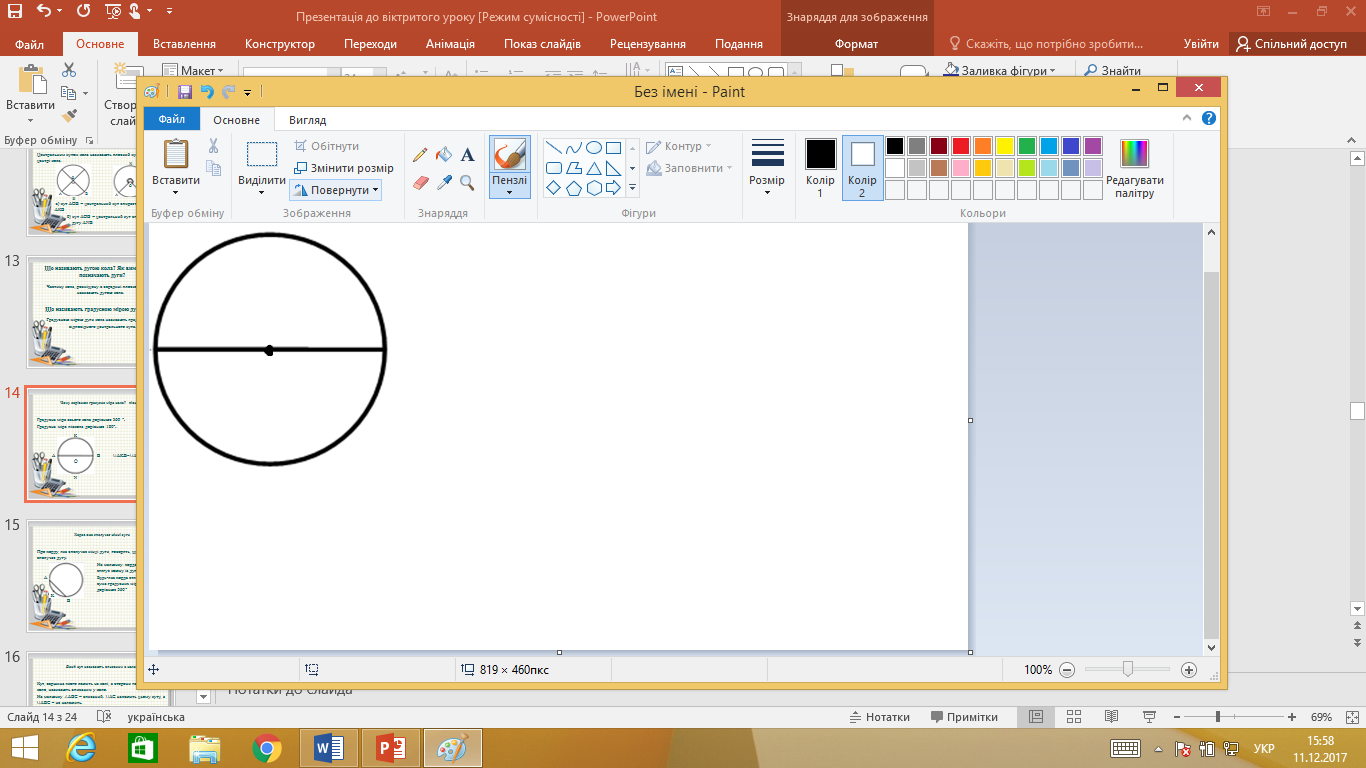 O
N
Хорда, яка сполучає кінці дуги
10
Про хорду, яка сполучає кінці дуги, говорять, що хорда стягує дугу.
				На рисунку: хорда АВ 					стягує кожну із дуг АВ і АКВ.
				Будь-яка хорда стягує дві дуги, 				сума градусних мір яких                   				дорівнює 360º
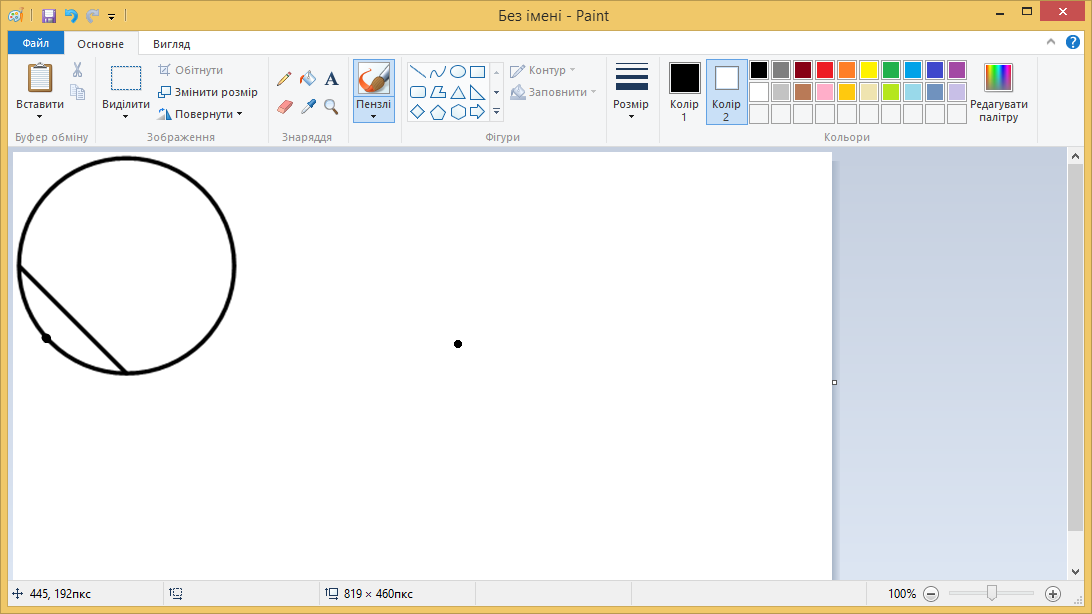 A
K
B
Який кут називають вписаним в коло?
11
Кут, вершина якого лежить на колі, а сторони перетинають коло, називають вписаним у коло.
На рисунку ∠АВС – вписаний. ∪АС належить цьому куту, а ∪АВС – не належить. 
				У такому випадку говорять, що 				вписаний кут АВС спирається на 				дугу АС або вписаний кут АВС 				спирається на хорду АС. 
                                                Властивість вписаного кута
                                    Градусна міра вписаного кута 
                         дорівнює половині  градусної міри       
                                   дуги, на яку він спирається, або половині    
                       градусної міри центрального кута.
B
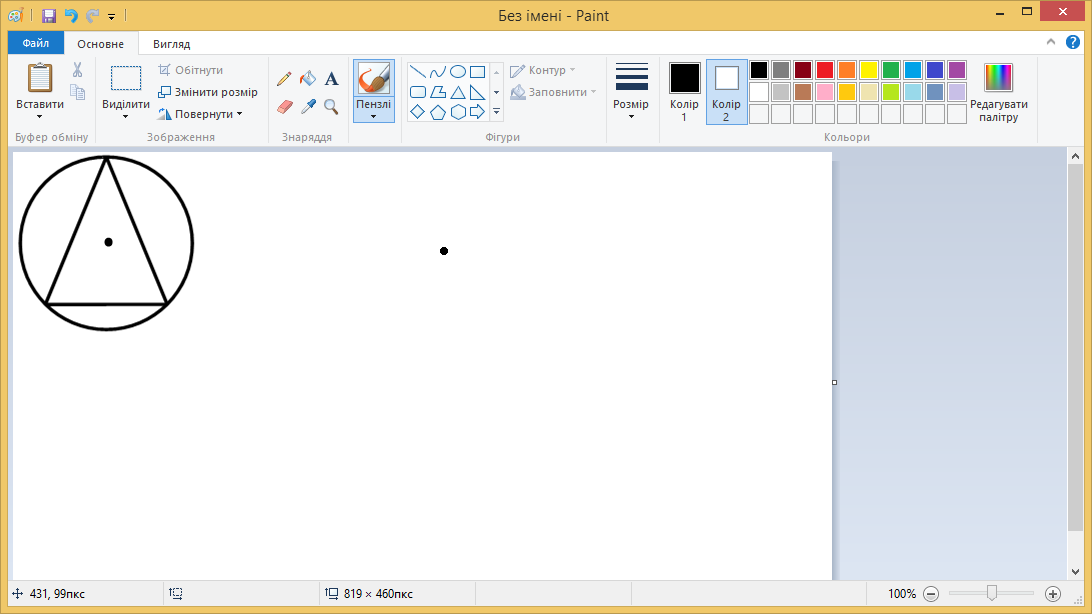 O
A
C
Випадки розташування центра кола відносно вписаного кута.
12
B
B
B
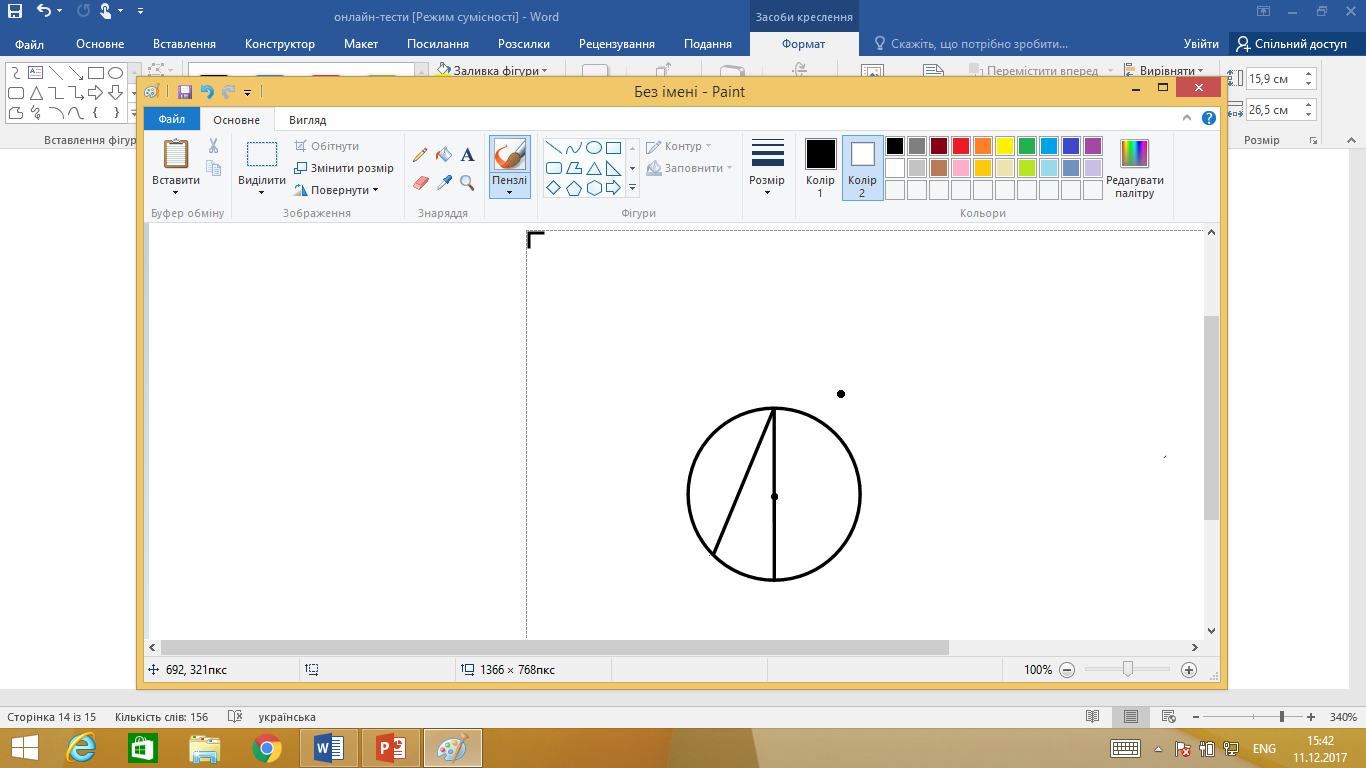 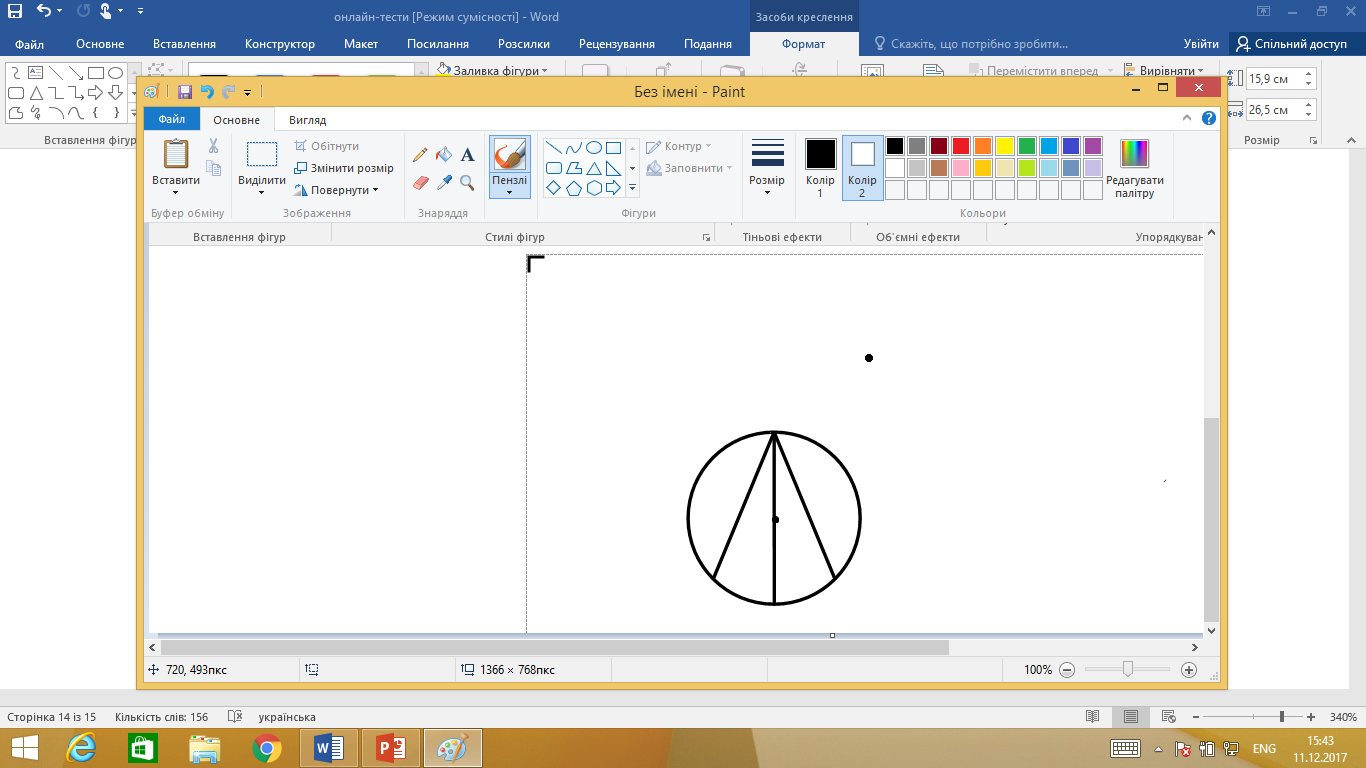 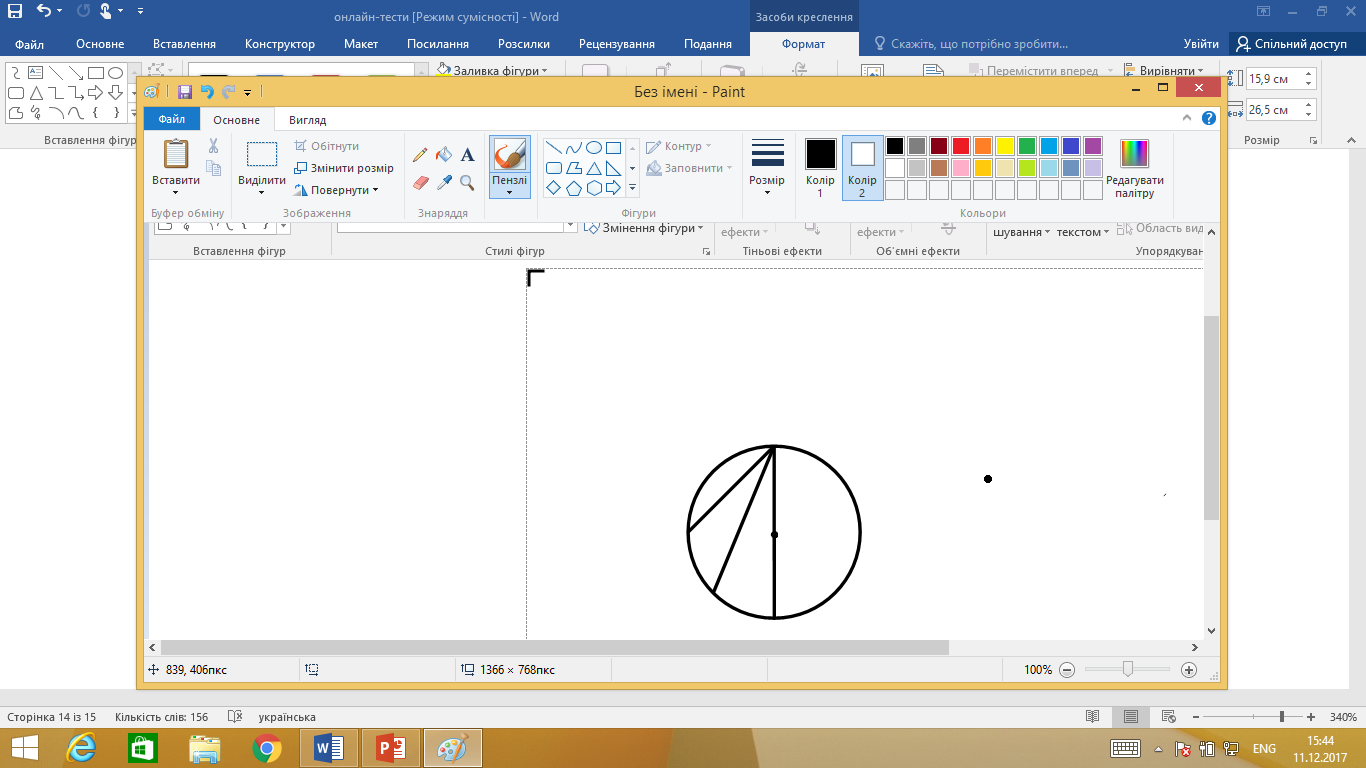 O
A
O
O
C
A
A
C
C
K
K
Наслідки із властивості вписаного кута (або наслідки із теореми про вписаний кут)
13
M
N
L
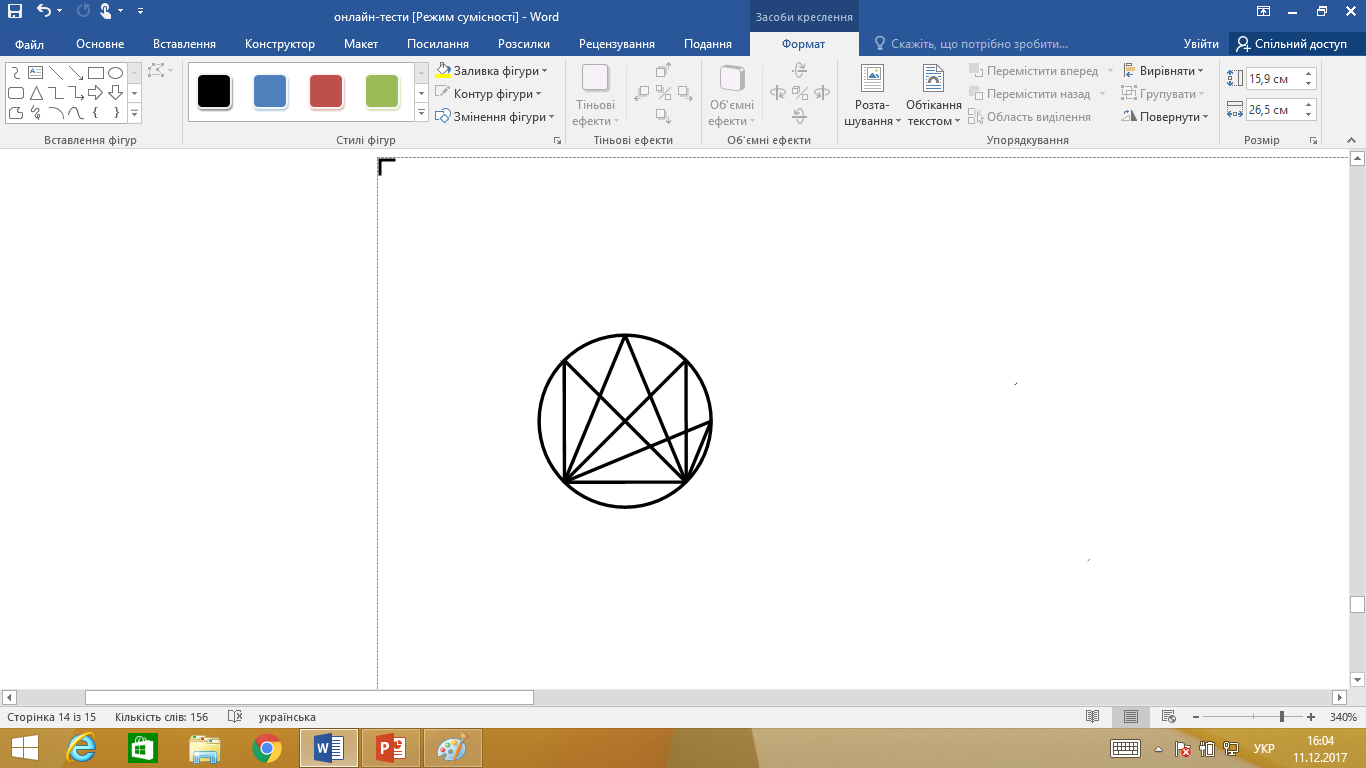 P
A
K
14
C
B
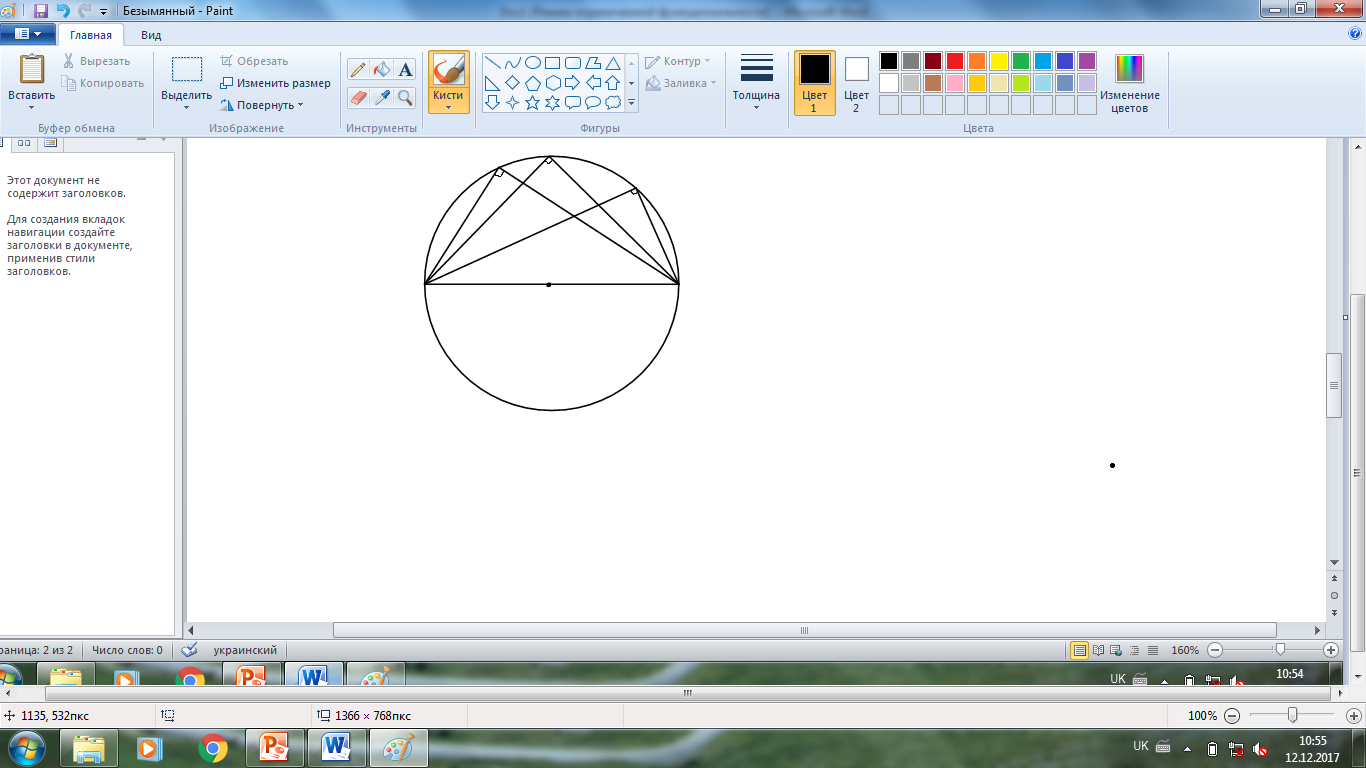 D
E
O
A
Залежності між дугами і хордами.
15
У колі рівні дуги стягуються рівними хордами.
Рівні хорди стягують рівні дуги.
Діаметр, перпендикулярний до хорди, ділить цю хорду і дуги, які вона стягує, навпіл.
 				CD – хорда
				AB – діаметр
				AB ┴ CD, тоді CN=ND 
				і ∪CB= ∪DB, ∪CA=∪AD
	4)   Дуги кола, які містяться між двома паралельними 		хордами , рівні.
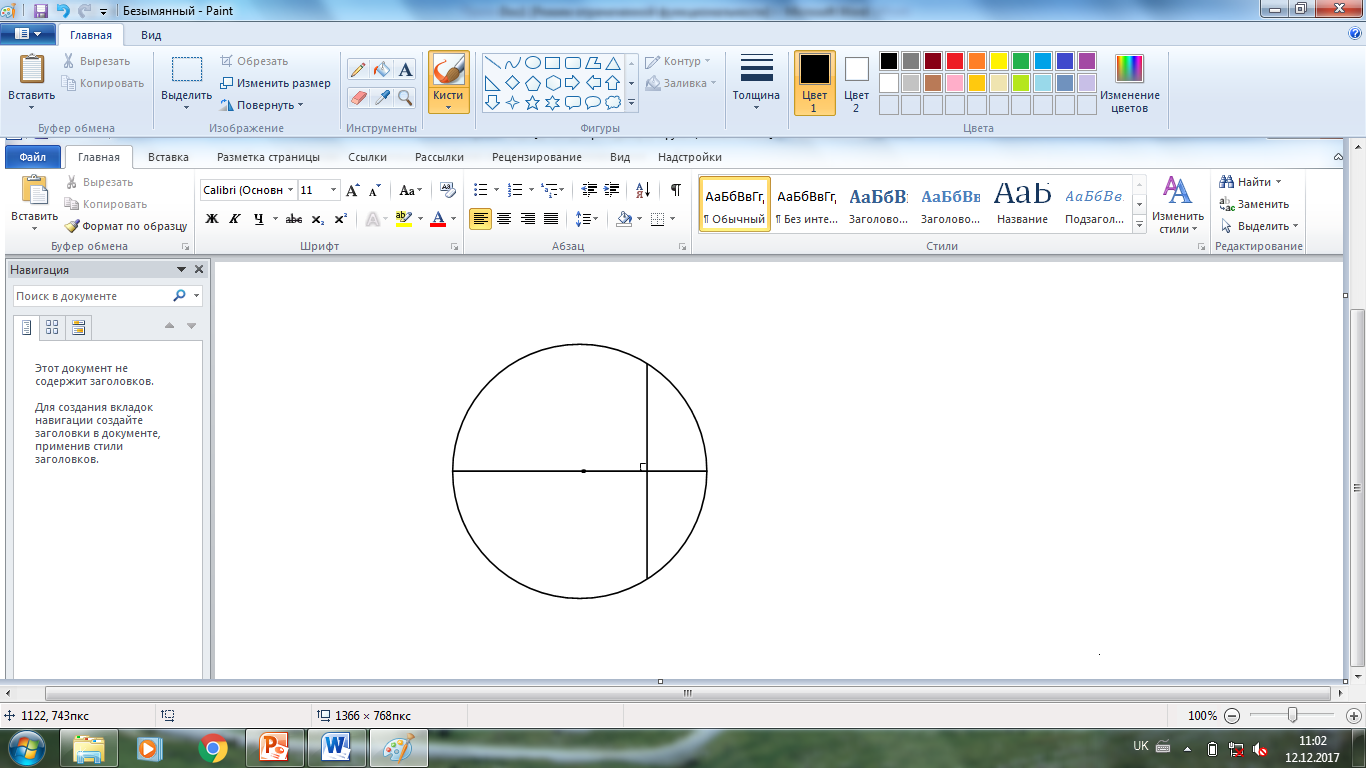 C
A
B
O
N
D
Залежності між кутами і дугами.
16
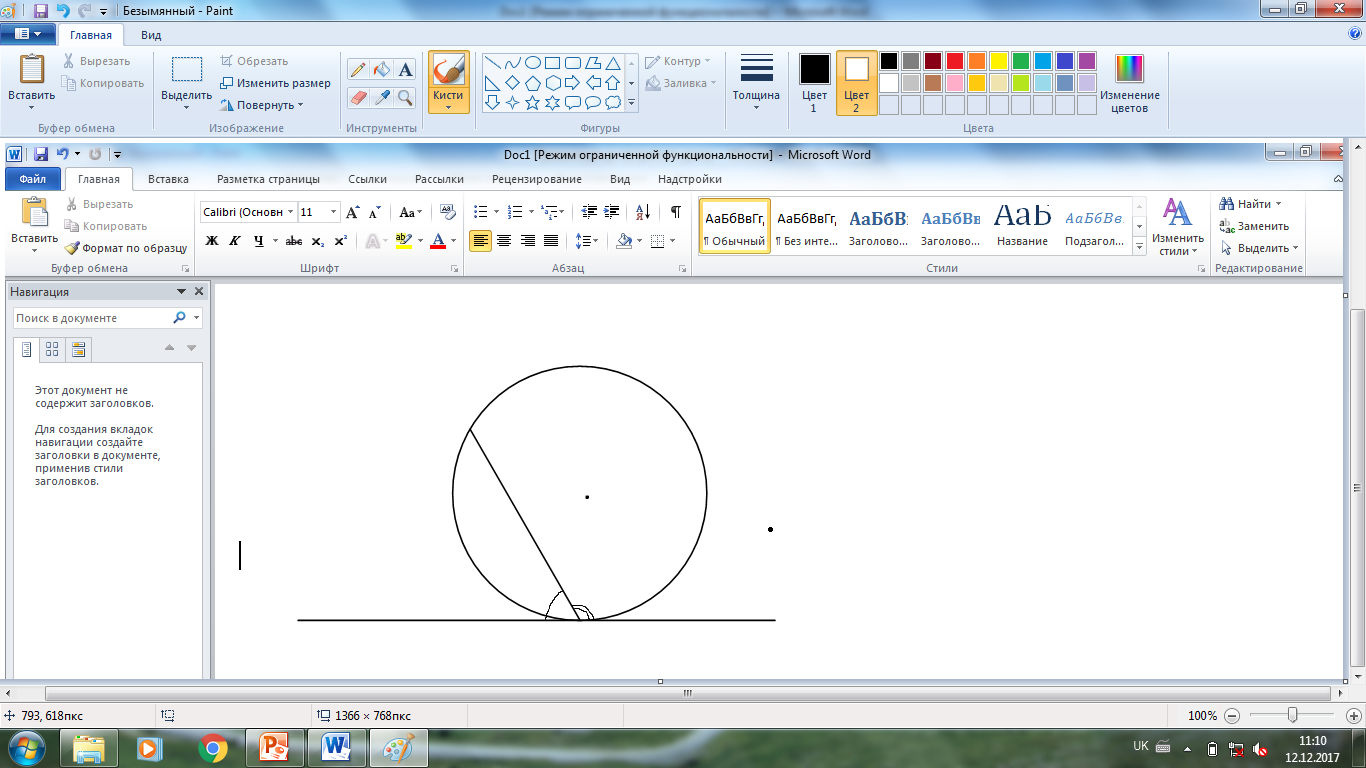 D
B
M
A
N
17
або
A
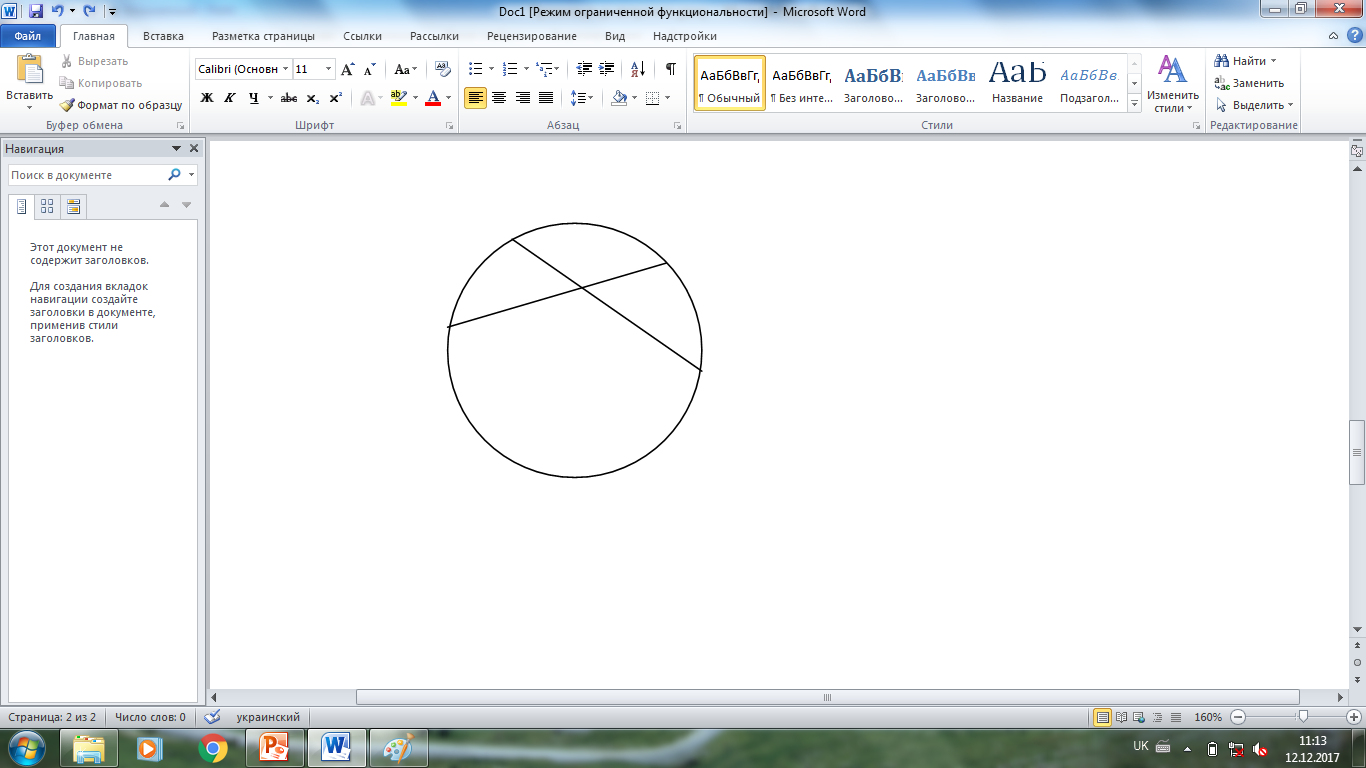 D
M
C
B
18
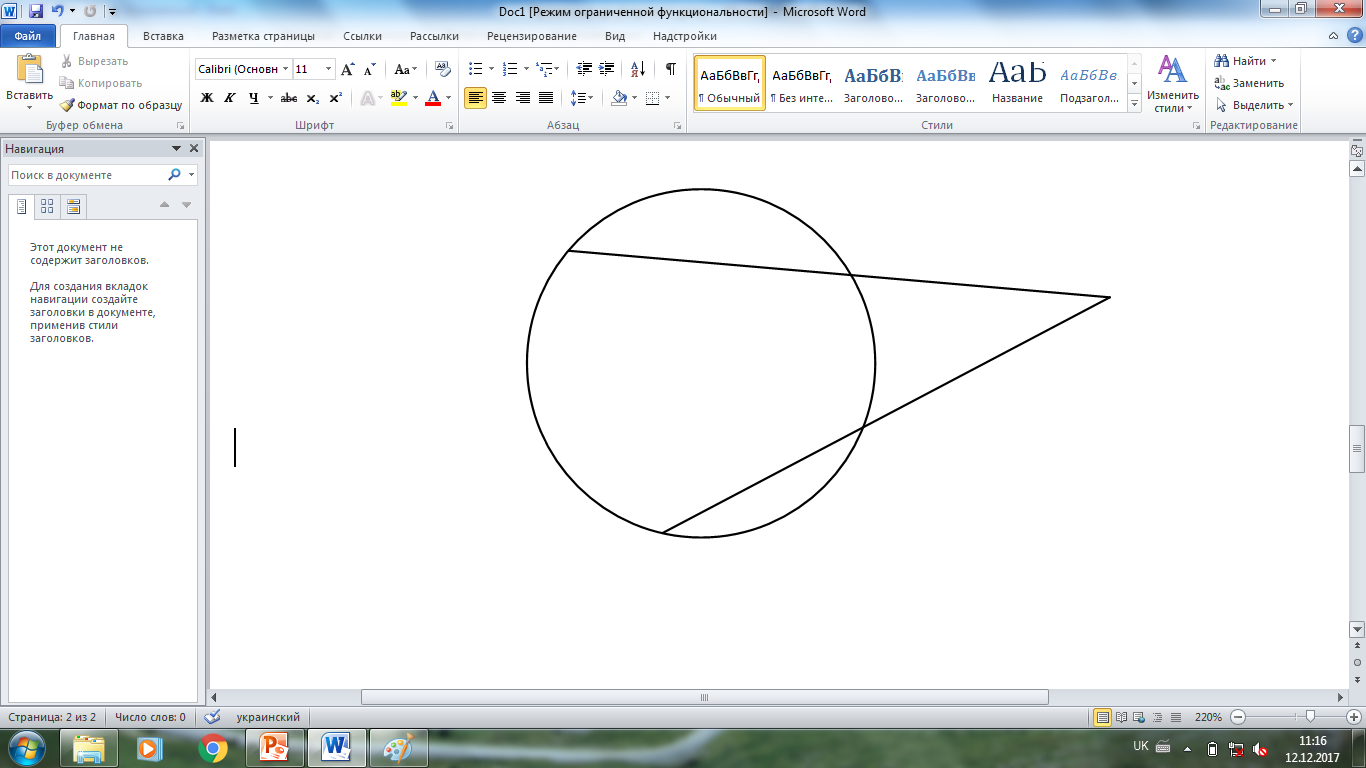 A
B
M
D
C
Метод допоміжного кола
19
Задача (ознака належності чотирьох точок одному колу). 
Точки A,M,N,B такі, що ∠АМВ=∠АNB, причому точки M і N лежать в одній півплощині відносно прямої АВ. Довести, що точки A,M,N,B лежать на одному колі.
Розв’язання 
	   Нехай ∠АМВ=∠АNB=∠α. Навколо трикутника АМВ 	    опишемо коло. Нехай С – довільна точка кола, яка	    не належить дузі АМВ. Тоді чотирикутник АСВМ  	 вписаний. Звідси ∠С=180º-α.Маємо:∠С+∠N= 180º. 	Отже, за теоремою (якщо в чотирикутнику сума             	протилежних кутів дорівнює 180º, то він є вписаним) 	чотирикутник АСВN також вписаний. 				Оскільки навколо трикутника АВС можна 		описати тільки  одне коло, то цьому колу 			             належать як 	точка М, так і точка N.
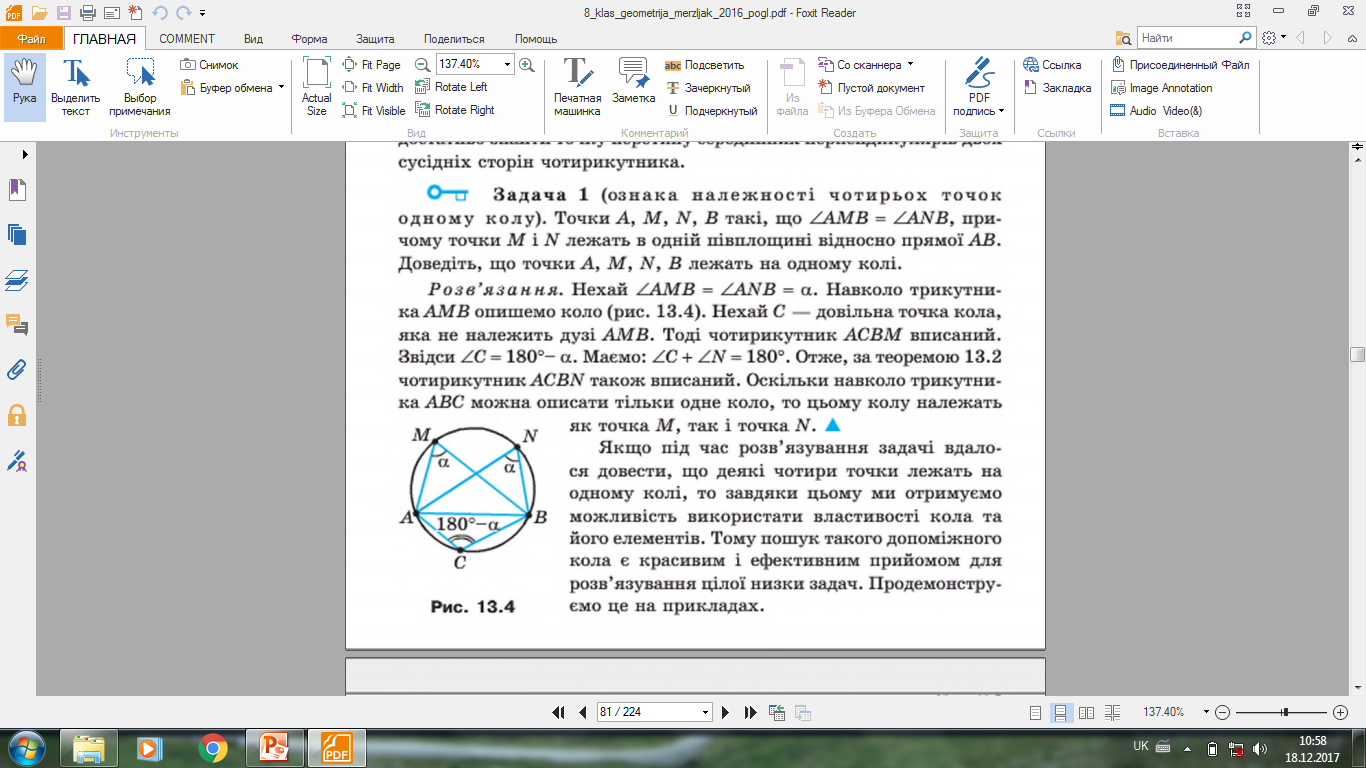 20
Метод допоміжного кола
Якщо під час розв’язування задачі вдалося довести, що деякі чотири точки лежать на одному колі, то завдяки цьому ми отримуємо можливість використати властивості кола та його елементів. 
     Тому пошук такого допоміжного кола є красивим і ефективним прийомом для розв’язування задач.
Приклади розв’язування задач методом допоміжного кола
21
Задача 1.  З довільної точки М катета АС прямокутного 	     трикутника АВС опущено перпендикуляр МК на 	     гіпотенузу АВ. Довести, що ∠МКС= ∠МВС.

Розв’язання
			 Маємо:∠ВСА=90º, ∠МКВ=90º, тоді
			 ∠ВСА+ ∠МКВ=180º. 
			Отже, навколо чотирикутника СВКМ 			можна описати  коло. 
		Кути ∠МКС і ∠МВС є вписаними, які 			спираються на одну й ту саму дугу СМ. 			Звідси ∠МКС=∠МВС, що і треба було довести.
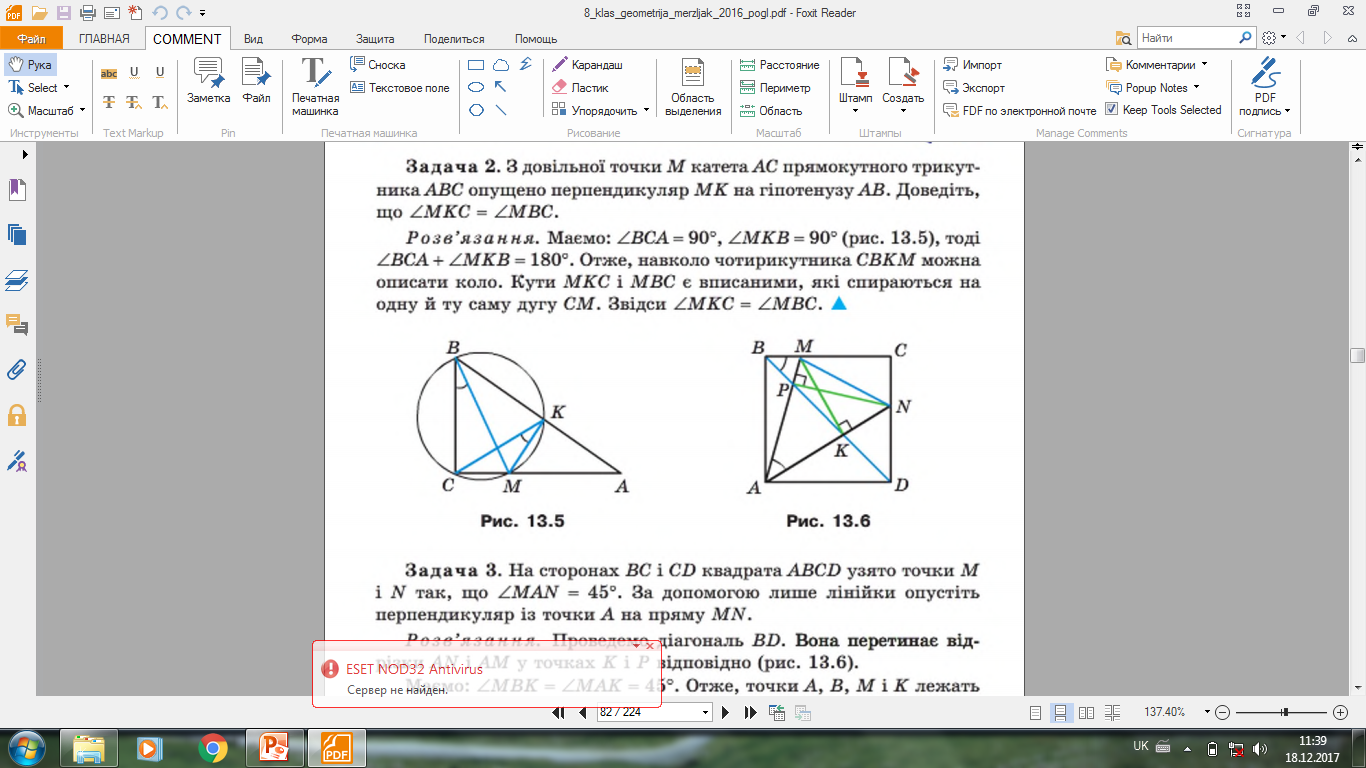 Приклади розв’язування задач методом допоміжного кола
22
Задача 2.  На сторонах ВС i CD Квадрата АВСD узято точки М і N так, що ∠МАN=45º. За допомогою лише лінійки опустіть перпендикуляр із точки А на пряму MN.
Розв’язання
		    Проведемо діагональ ВD. Вона перетинає 		    відрізки AN і AM у точках К і Р відповідно.
	      	    Маємо:∠МВК=∠МАК=45º.Отже, точки А,В,M 		    і К лежать на одному колі.              
                            Звідси ∠АВМ+∠АКМ=180º.Оскільки ∠АВМ=90º  		то ∠АКМ=90º. Таким чином, відрізок МК – 			висота 	трикутника АМN.  Аналогічно 			доводимо, що відрізок NP – 	висота трикутника 		АMN.Отже,пряма яка проходить через точку А 		     і точку  перетину відрізків MK і NP, 				перпендикулярна до прямої MN.
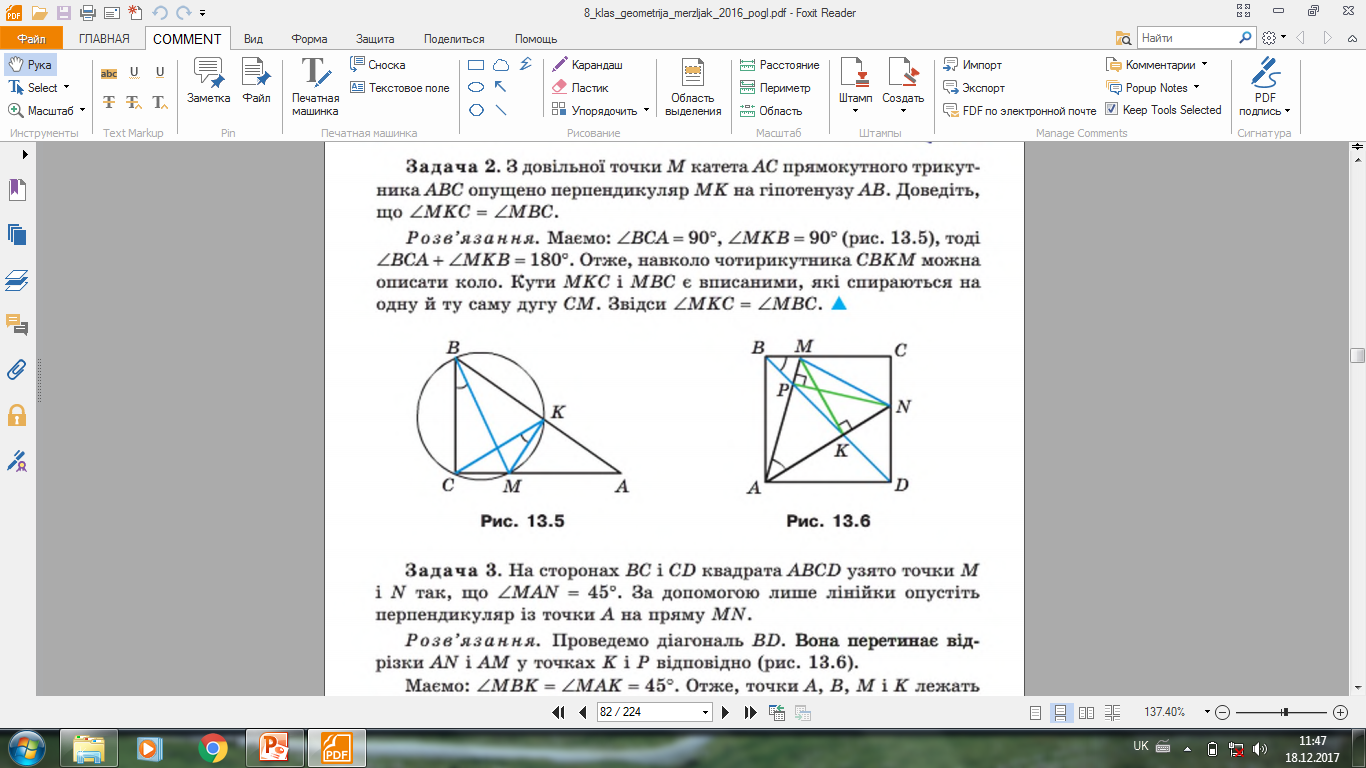 Приклади розв’язування задач методом допоміжного кола
23
Задача 3. У трикутнику АВС проведено медіани АA1  і СС1.
	     Відомо, що ∠АA1С=∠СС1А. Довести, що трикутник 	     АВС рівнобедрений.
			  Дано: ∆АВС, АA1  і СС1 – медіани, 
				 ∠АA1С=∠СС1А.
			  Довести: ∆АВС – рівнобедрений.
			Доведення
			   1) Оскільки ∠АA1С=∠СС1А (за умовою), 			    то точки А,С1,A1,С лежать на одному 	 		    колі, тобто навколо чотирикутника 			    АС1A1С можна описати коло (за 			      ознакою належності чотирьох точок 			      одному колу), причому точки С1,A1 лежать в 			одній півплощині відносно прямої АС.
B
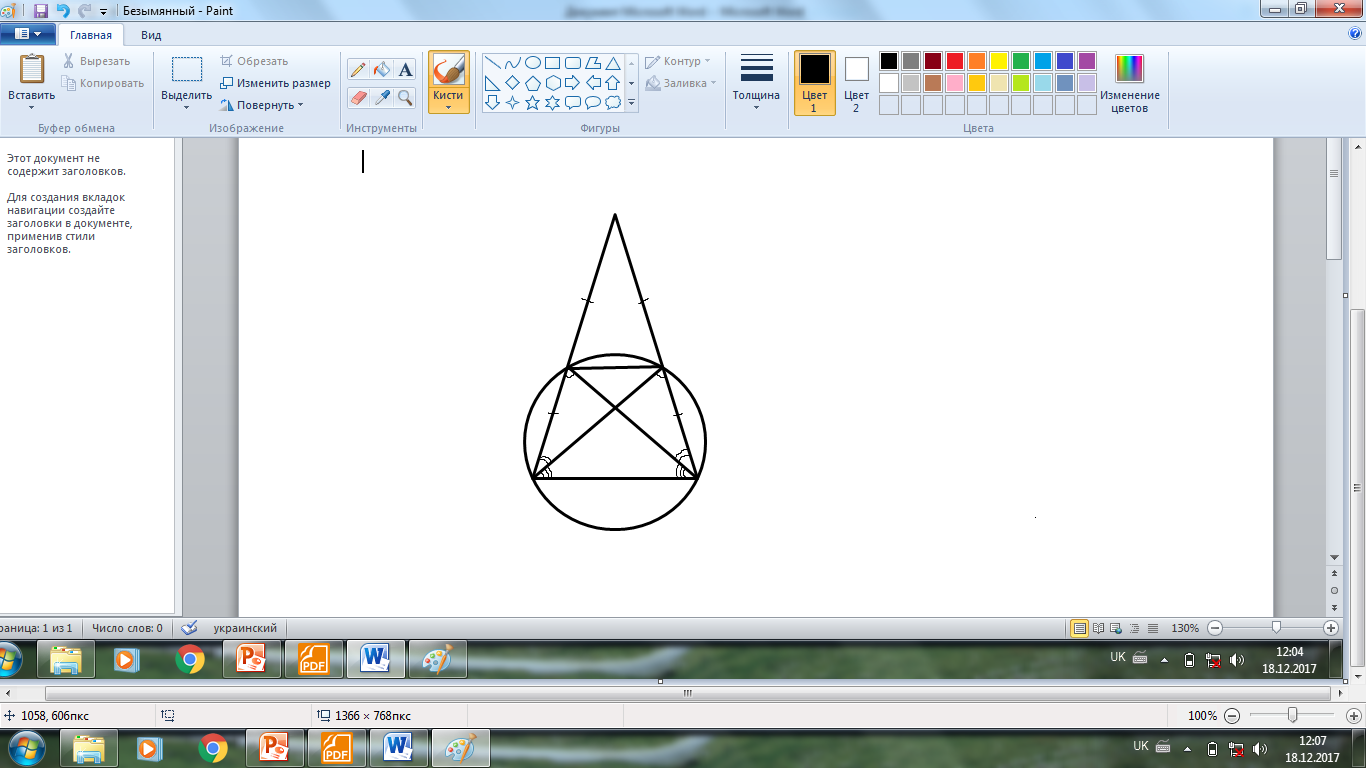 C1
A1
C
A
Приклади розв’язування задач методом допоміжного кола
24
2) ∠С1АA1=∠A1СС1, як вписані, що спираються на дугу С1A1. ∠A1АС=∠С1СА як вписаний що спирається на рівні дуги відповідно A1С і С1А. 
Тоді 	 ∠С1AС=∠С1АА1+∠A1АС і
	 ∠А1СА=∠А1СС1+∠С1СА.
Отже, ∠С1AС=∠А1СА.
3) У ∆АВС ∠ВАС=∠ВСА. Маємо: в ∆АВС кути при основі рівні,         	а отже, ∆АВС – рівнобедрений, що й треба було 	довести.
		ІІ спосіб. 
		Виходячи з того, що С1А1 – середня лінія 			∆АВС, приходимо до висновку, що 				чотирикутник АС1A1С – рівнобічна трапеція.
Центральні і вписані кути. Вписане та описане кола чотирикутника(I)
25
Завдання: заповнити пропуски 
Центральний кут – це
Центральний кут дорівнює 
Вписаний кут – це
Вписаний кут дорівнює
Вписані кути, які спираються на одну й ту ж саму дугу
Кут який спирається на діаметр, 
	7)    Градусна міра кола дорівнює
	   8)    Коло називають вписаним в чотирикутник, 
 	    9)    Коло називають описаним навколо чотирикутника, 
	    10)   Якщо чотирикутник є описаним навколо кола, то 
	    11) Якщо чотирикутник є вписаним у коло, то
Центральні і вписані кути. Вписане та описане кола чотирикутника(I)
26
Завдання: заповнити пропуски 
Центральний кут – це
Центральний кут дорівнює 
Вписаний кут – це
Вписаний кут дорівнює
Вписані кути, які спираються на одну й ту ж саму дугу
Кут який спирається на діаметр, 
	7)    Градусна міра кола дорівнює
	   8)    Коло називають вписаним в чотирикутник, 
 	    9)    Коло називають описаним навколо чотирикутника, 
	    10)   Якщо чотирикутник є описаним навколо кола, то 
	    11) Якщо чотирикутник є вписаним у коло, то
кут з вершиною у центрі кола
Центральні і вписані кути. Вписане та описане кола чотирикутника(I)
27
Завдання: заповнити пропуски 
Центральний кут – це
Центральний кут дорівнює 
Вписаний кут – це
Вписаний кут дорівнює
Вписані кути, які спираються на одну й ту ж саму дугу
Кут який спирається на діаметр, 
	7)    Градусна міра кола дорівнює
	   8)    Коло називають вписаним в чотирикутник, 
 	    9)    Коло називають описаним навколо чотирикутника, 
	    10)   Якщо чотирикутник є описаним навколо кола, то 
	    11) Якщо чотирикутник є вписаним у коло, то
кут з вершиною у центрі кола
градусній мірі дуги, на яку він спирається
Центральні і вписані кути. Вписане та описане кола чотирикутника(I)
28
Завдання: заповнити пропуски 
Центральний кут – це
Центральний кут дорівнює 
Вписаний кут – це
Вписаний кут дорівнює
Вписані кути, які спираються на одну й ту ж саму дугу
Кут який спирається на діаметр, 
	7)    Градусна міра кола дорівнює
	   8)    Коло називають вписаним в чотирикутник, 
 	    9)    Коло називають описаним навколо чотирикутника, 
	    10)   Якщо чотирикутник є описаним навколо кола, то 
	    11) Якщо чотирикутник є вписаним у коло, то
кут з вершиною у центрі кола
градусній мірі дуги, на яку він спирається
кут, вершина якого лежить на колі, а сторони перетинають коло
Центральні і вписані кути. Вписане та описане кола чотирикутника(I)
29
Завдання: заповнити пропуски 
Центральний кут – це
Центральний кут дорівнює 
Вписаний кут – це
Вписаний кут дорівнює
Вписані кути, які спираються на одну й ту ж саму дугу
Кут який спирається на діаметр, 
	7)    Градусна міра кола дорівнює
	   8)    Коло називають вписаним в чотирикутник, 
 	    9)    Коло називають описаним навколо чотирикутника, 
	    10)   Якщо чотирикутник є описаним навколо кола, то 
	    11) Якщо чотирикутник є вписаним у коло, то
кут з вершиною у центрі кола
градусній мірі дуги, на яку він спирається
кут, вершина якого лежить на колі, а сторони перетинають коло
половині градусної міри дуги, на яку він спирається
Центральні і вписані кути. Вписане та описане кола чотирикутника(I)
30
Завдання: заповнити пропуски 
Центральний кут – це
Центральний кут дорівнює 
Вписаний кут – це
Вписаний кут дорівнює
Вписані кути, які спираються на одну й ту ж саму дугу
Кут який спирається на діаметр, 
	7)    Градусна міра кола дорівнює
	   8)    Коло називають вписаним в чотирикутник, 
 	    9)    Коло називають описаним навколо чотирикутника, 
	    10)   Якщо чотирикутник є описаним навколо кола, то 
	    11) Якщо чотирикутник є вписаним у коло, то
кут з вершиною у центрі кола
градусній мірі дуги, на яку він спирається
кут, вершина якого лежить на колі, а сторони перетинають коло
половині градусної міри дуги, на яку він спирається
рівні
Центральні і вписані кути. Вписане та описане кола чотирикутника(I)
31
Завдання: заповнити пропуски 
Центральний кут – це
Центральний кут дорівнює 
Вписаний кут – це
Вписаний кут дорівнює
Вписані кути, які спираються на одну й ту ж саму дугу
Кут який спирається на діаметр, 
	7)    Градусна міра кола дорівнює
	   8)    Коло називають вписаним в чотирикутник, 
 	    9)    Коло називають описаним навколо чотирикутника, 
	    10)   Якщо чотирикутник є описаним навколо кола, то 
	    11) Якщо чотирикутник є вписаним у коло, то
кут з вершиною у центрі кола
градусній мірі дуги, на яку він спирається
кут, вершина якого лежить на колі, а сторони перетинають коло
половині градусної міри дуги, на яку він спирається
рівні
прямий
Центральні і вписані кути. Вписане та описане кола чотирикутника(I)
32
Завдання: заповнити пропуски 
Центральний кут – це
Центральний кут дорівнює 
Вписаний кут – це
Вписаний кут дорівнює
Вписані кути, які спираються на одну й ту ж саму дугу
Кут який спирається на діаметр, 
	7)    Градусна міра кола дорівнює
	   8)    Коло називають вписаним в чотирикутник, 
 	    9)    Коло називають описаним навколо чотирикутника, 
	    10)   Якщо чотирикутник є описаним навколо кола, то 
	    11) Якщо чотирикутник є вписаним у коло, то
кут з вершиною у центрі кола
градусній мірі дуги, на яку він спирається
кут, вершина якого лежить на колі, а сторони перетинають коло
половині градусної міри дуги, на яку він спирається
рівні
прямий
360º
Центральні і вписані кути. Вписане та описане кола чотирикутника(I)
33
Завдання: заповнити пропуски 
Центральний кут – це
Центральний кут дорівнює 
Вписаний кут – це
Вписаний кут дорівнює
Вписані кути, які спираються на одну й ту ж саму дугу
Кут який спирається на діаметр, 
	7)    Градусна міра кола дорівнює
	   8)    Коло називають вписаним в чотирикутник, 
 	   
	     9)    Коло називають описаним навколо чотирикутника, 
	    10)   Якщо чотирикутник є описаним навколо кола, то 
	    11) Якщо чотирикутник є вписаним у коло, то
кут з вершиною у центрі кола
градусній мірі дуги, на яку він спирається
кут, вершина якого лежить на колі, а сторони перетинають коло
половині градусної міри дуги, на яку він спирається
рівні
прямий
360º
якщо воно дотикається до
до всіх його сторін
Центральні і вписані кути. Вписане та описане кола чотирикутника.
34
Завдання: заповнити пропуски 
Центральний кут – це
Центральний кут дорівнює 
Вписаний кут – це
Вписаний кут дорівнює
Вписані кути, які спираються на одну й ту ж саму дугу
Кут який спирається на діаметр, 
	7)    Градусна міра кола дорівнює
	   8)    Коло називають вписаним в чотирикутник, 
 	   
	     9)    Коло називають описаним навколо чотирикутника, 
	    
	    10)   Якщо чотирикутник є описаним навколо кола, то 
	    11) Якщо чотирикутник є вписаним у коло, то
кут з вершиною у центрі кола
градусній мірі дуги, на яку він спирається
кут, вершина якого лежить на колі, а сторони перетинають коло
половині градусної міри дуги, на яку він спирається
рівні
прямий
360º
якщо воно дотикається до
до всіх його сторін
якщо воно
проходить через всі його вершини
Центральні і вписані кути. Вписане та описане кола чотирикутника.
35
Завдання: заповнити пропуски 
Центральний кут – це
Центральний кут дорівнює 
Вписаний кут – це
Вписаний кут дорівнює
Вписані кути, які спираються на одну й ту ж саму дугу
Кут який спирається на діаметр, 
	7)    Градусна міра кола дорівнює
	   8)    Коло називають вписаним в чотирикутник, 
 	   
	     9)    Коло називають описаним навколо чотирикутника, 
	    
	    10)   Якщо чотирикутник є описаним навколо кола, то 
	    
		11) Якщо чотирикутник є вписаним у коло, то
кут з вершиною у центрі кола
градусній мірі дуги, на яку він спирається
кут, вершина якого лежить на колі, а сторони перетинають коло
половині градусної міри дуги, на яку він спирається
рівні
прямий
360º
якщо воно дотикається до
до всіх його сторін
якщо воно
проходить через всі його вершини
суми його
протилежних сторін рівні
Центральні і вписані кути. Вписане та описане кола чотирикутника.
36
Завдання: заповнити пропуски 
Центральний кут – це
Центральний кут дорівнює 
Вписаний кут – це
Вписаний кут дорівнює
Вписані кути, які спираються на одну й ту ж саму дугу
Кут який спирається на діаметр, 
	7)    Градусна міра кола дорівнює
	   8)    Коло називають вписаним в чотирикутник, 
 	   
	     9)    Коло називають описаним навколо чотирикутника, 
	    
	    10)   Якщо чотирикутник є описаним навколо кола, то 
	    
		11) Якщо чотирикутник є вписаним у коло, то
кут з вершиною у центрі кола
градусній мірі дуги, на яку він спирається
кут, вершина якого лежить на колі, а сторони перетинають коло
половині градусної міри дуги, на яку він спирається
рівні
прямий
360º
якщо воно дотикається до
до всіх його сторін
якщо воно
проходить через всі його вершини
суми його
протилежних сторін рівні
сума його
протилежних кутів дорівнює  180º
Центральні і вписані кути. Вписане та описане кола чотирикутника.
37
Завдання: заповнити пропуски 
Якщо паралелограм  вписаний у коло, то
Якщо трапеція вписана в коло, то
Якщо в паралелограм вписане коло, то
Центр кола, вписаного в чотирикутник, це
Центр кола описаного навколо чотирикутника, є
Види чотирикутників, які можна описати навколо кола
	7) Види чотирикутників, які можна вписати в коло
Центральні і вписані кути. Вписане та описане кола чотирикутника.
38
Завдання: заповнити пропуски 
Якщо паралелограм  вписаний у коло, то
Якщо трапеція вписана в коло, то
Якщо в паралелограм вписане коло, то
Центр кола, вписаного в чотирикутник, це
Центр кола описаного навколо чотирикутника, є
Види чотирикутників, які можна описати навколо кола
	7) Види чотирикутників, які можна вписати в коло
він прямокутник
Центральні і вписані кути. Вписане та описане кола чотирикутника(II)
39
Завдання: заповнити пропуски 
Якщо паралелограм  вписаний у коло, то
Якщо трапеція вписана в коло, то
Якщо в паралелограм вписане коло, то
Центр кола, вписаного в чотирикутник, це
Центр кола описаного навколо чотирикутника, є
Види чотирикутників, які можна описати навколо кола
	7) Види чотирикутників, які можна вписати в коло
він прямокутник
вона рівнобічна
Центральні і вписані кути. Вписане та описане кола чотирикутника(II)
40
Завдання: заповнити пропуски 
Якщо паралелограм  вписаний у коло, то
Якщо трапеція вписана в коло, то
Якщо в паралелограм вписане коло, то
Центр кола, вписаного в чотирикутник, це
Центр кола описаного навколо чотирикутника, є
Види чотирикутників, які можна описати навколо кола
	7) Види чотирикутників, які можна вписати в коло
він прямокутник
вона рівнобічна
він є ромбом
Центральні і вписані кути. Вписане та описане кола чотирикутника(II)
41
Завдання: заповнити пропуски 
Якщо паралелограм  вписаний у коло, то
Якщо трапеція вписана в коло, то
Якщо в паралелограм вписане коло, то
Центр кола, вписаного в чотирикутник, це
Центр кола описаного навколо чотирикутника, є
Види чотирикутників, які можна описати навколо кола
	7) Види чотирикутників, які можна вписати в коло
він прямокутник
вона рівнобічна
він є ромбом
точка перетину бісектрис
Центральні і вписані кути. Вписане та описане кола чотирикутника(II)
42
Завдання: заповнити пропуски 
Якщо паралелограм  вписаний у коло, то
Якщо трапеція вписана в коло, то
Якщо в паралелограм вписане коло, то
Центр кола, вписаного в чотирикутник, це
Центр кола описаного навколо чотирикутника, є

Види чотирикутників, які можна описати навколо кола
	7) Види чотирикутників, які можна вписати в коло
він прямокутник
вона рівнобічна
він є ромбом
точка перетину бісектрис
точка перетину серединних
перпендикулярів до сторін чотирикутника
Центральні і вписані кути. Вписане та описане кола чотирикутника(II)
43
Завдання: заповнити пропуски 
Якщо паралелограм  вписаний у коло, то
Якщо трапеція вписана в коло, то
Якщо в паралелограм вписане коло, то
Центр кола, вписаного в чотирикутник, це
Центр кола описаного навколо чотирикутника, є

Види чотирикутників, які можна описати навколо кола
	

	  7) Види чотирикутників, які можна вписати в коло
він прямокутник
вона рівнобічна
він є ромбом
точка перетину бісектрис
точка перетину серединних
перпендикулярів до сторін чотирикутника
1) квадрат
2) ромб
3) трапеція
Центральні і вписані кути. Вписане та описане кола чотирикутника(II)
44
Завдання: заповнити пропуски 
Якщо паралелограм  вписаний у коло, то
Якщо трапеція вписана в коло, то
Якщо в паралелограм вписане коло, то
Центр кола, вписаного в чотирикутник, це
Центр кола описаного навколо чотирикутника, є

Види чотирикутників, які можна описати навколо кола
	

	  7) Види чотирикутників, які можна вписати в коло
він прямокутник
вона рівнобічна
він є ромбом
точка перетину бісектрис
точка перетину серединних
перпендикулярів до сторін чотирикутника
1) квадрат
2) ромб
3) трапеція
1) квадрат
2) прямокутник
3) Рівнобічна трапеція
Завдання: знайди градусні міри невідомих кутів
45
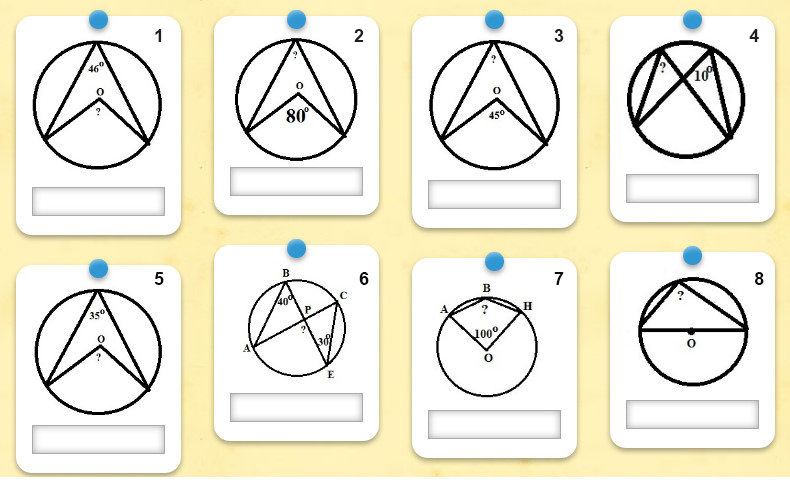 Завдання : знайди градусні міри невідомих кутів та невідомих дуг
46
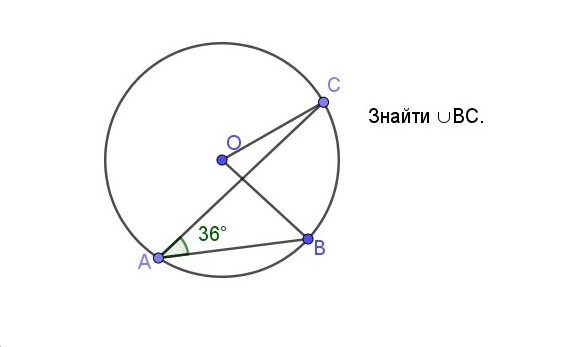 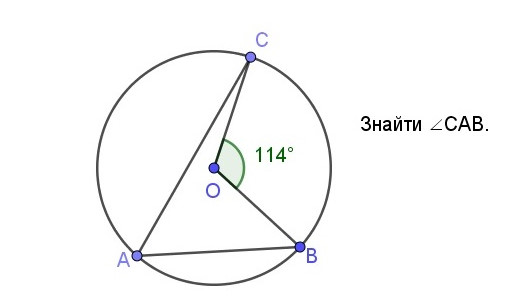 А) 72º
В) 18º
С) 288º
D) Інша відповідь
А) 114º
В) 57º
С) 28,5º
D) Інша відповідь
47
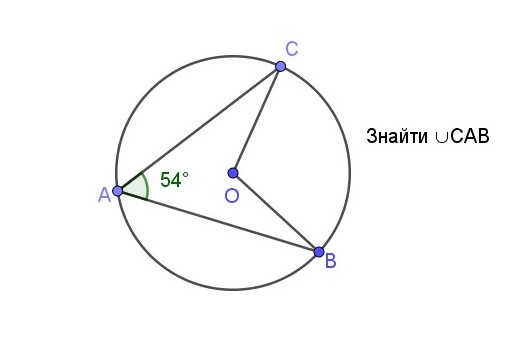 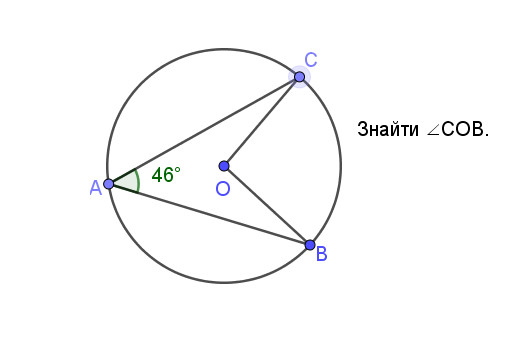 А) 23º
В) 92º
С) 46º
D) Інша відповідь
А) 54º
В) 306º
С) 108º
D) 252º
48
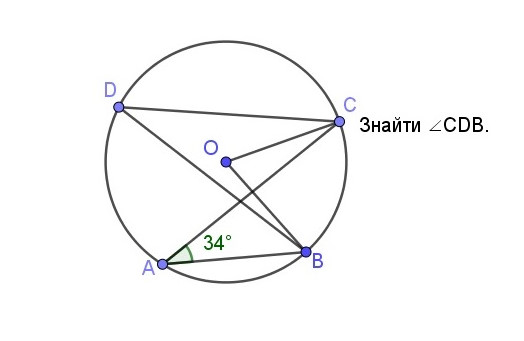 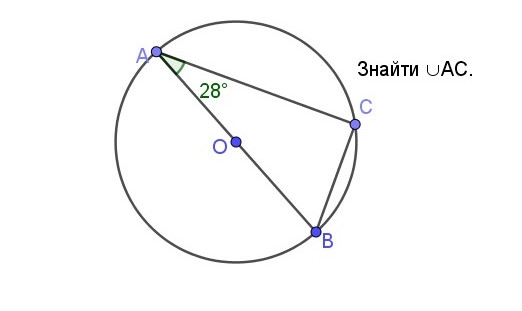 А) 17º
В) 34º
С) 68º
D) Інша відповідь
А) 28º
В) 62º
С) 56º
D) 124º
49
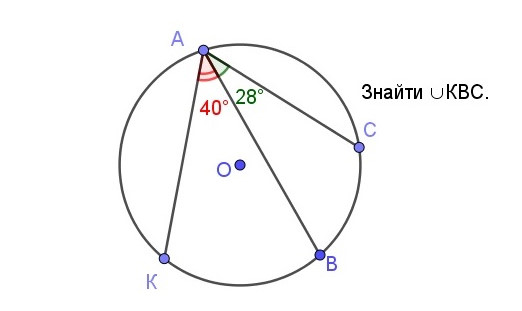 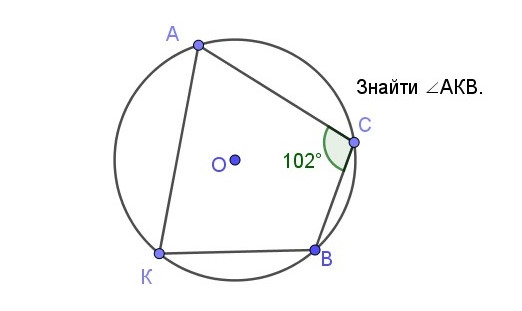 А) 68º
В) 34º
С) 136º
D) Інша відповідь
А) 78º
В) 204º
С) 156º
D) Інша відповідь
50
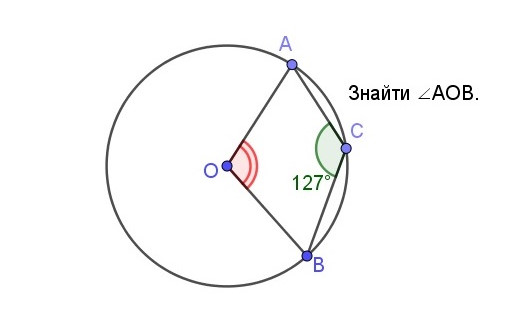 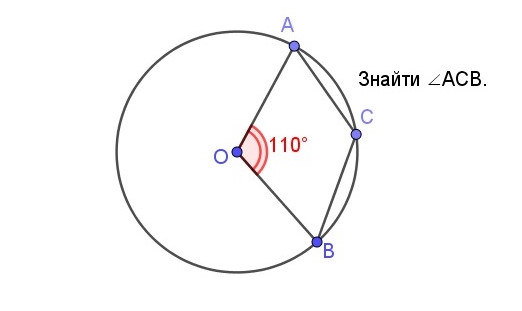 А) 63º
В) 106º
С) 254º
D) Інша відповідь
А) 70º
В) 250º
С) 110º
D) 125º
51
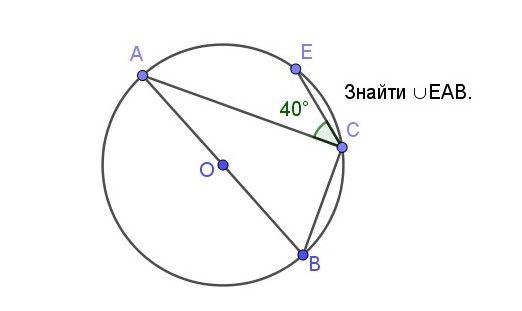 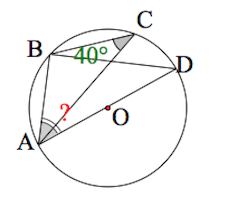 А) 90º
В) 260º
С) 130º
D) Інша відповідь
А) 60º
В) 50º
С) 113º
D) 90º
52
Завдання : знайди відповідність між умовою та відповіддю
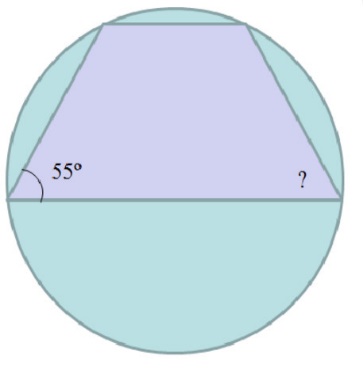 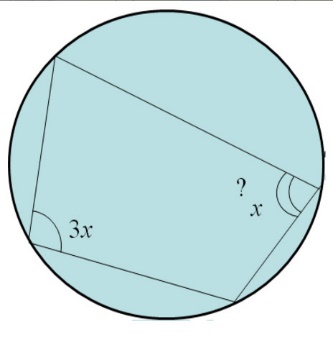 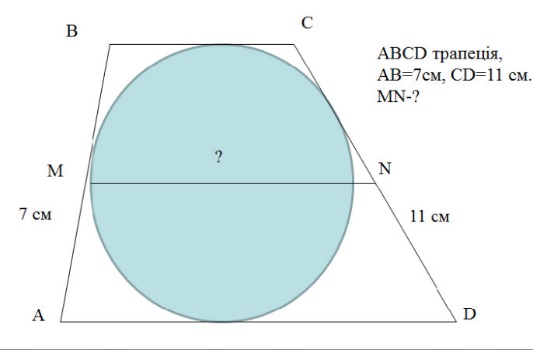 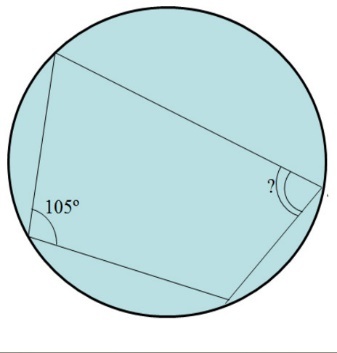 1
2
3
4
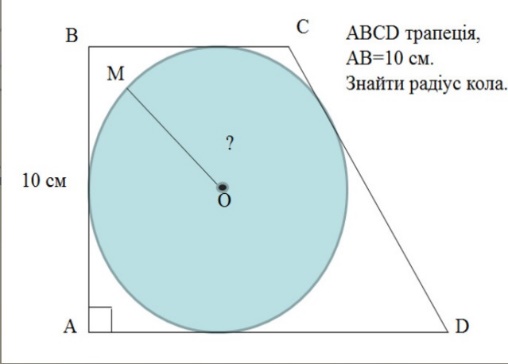 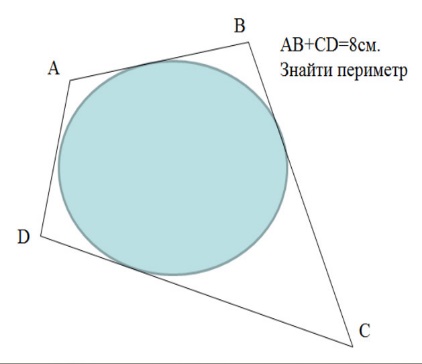 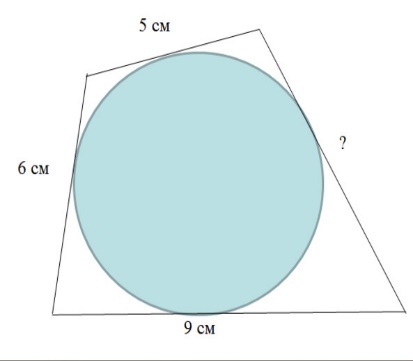 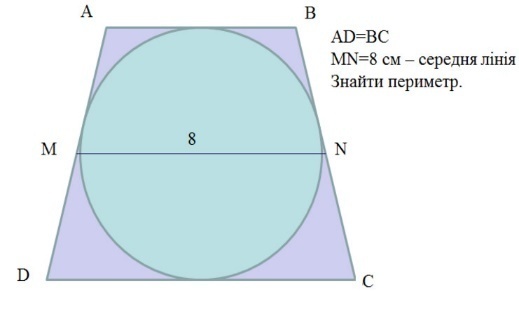 5
6
7
8
А) 75º
Б) 45 º
Г) 55º
В) 32см
Д) 9см
Е) 5см
Ж) 16см
Є) 8см
Перелік питань, що вивчалися протягом теми:
53
Дуга кола
Центральний кут кола
Градусна міра дуги
Вписаний кут і його властивості
Властивість кута між хордою і дотичною
Властивість кута з вершиною всередині та поза колом
Необхідна і достатня умова існування кола, описаного навколо чотирикутника
Необхідна і достатня умова існування кола, вписаного в чотирикутник
Завдання для перевірки знань з вивченої темиВаріант - 1
54
Завдання 1-2 мають по 5 варіантів відповіді, серед яких лише одна правильна. Виберіть правильну, на вашу думку, відповідь і позначте її у бланку відповідей.
		1. За даними на рисунку знайдіть градусну міру 				кута АВС.



	  	2. За даними на рисунку знайдіть градусну міру 				кута АВС.
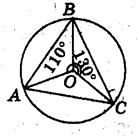 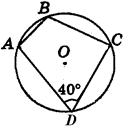 55
Завдання 3 передбачає встановлення відповідності. До кожного 	         рядка, позначеного цифрою, доберіть один 		         відповідний, позначений буквою.
Точка О – центр кола, ∠АМВ = 120°. Встановіть відповідність між кутами   (1-4) та їх градусними мірами (А-Д):
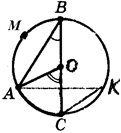 56
Завдання 4-5 – завдання відкритої форми з розгорнутою відповіддю. Висновки, зроблені у розв’язанні, бути достатньо обґрунтованими.
		4. За даними рисунка знайдіть кут х (точка О – 		центр кола). 



		5. Хорда МК ділить коло у відношенні 1:5. Через 		точку М проведено дотичну до кола. На дотичній 		взяли точку Р так, що ∠РМК – гострий. Знайти 		відстань від точки Р до хорди МК, якщо РМ=18см.
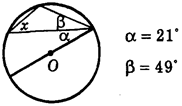 Завдання для перевірки знань з вивченої темиВаріант -2
57
Завдання 1-2 мають по 5 варіантів відповіді, серед яких лише одна правильна. Виберіть правильну, на вашу думку, відповідь і позначте її у бланку відповідей.
		1.  За даними на рисунку знайдіть градусну міру 				 ∠АОС.


	  
		2. ∠АМС=80°. Знайти градусну міру дуги АВМ.
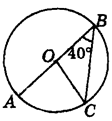 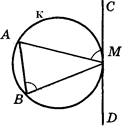 58
Завдання 3 передбачає встановлення відповідності. До кожного рядка, позначеного цифрою, доберіть один відповідний, позначений буквою.
3. Точка О – центр кола, ∠АВС = 30°. Встановіть відповідність між кутами    (1-4) та їх градусними мірами (А-Д):
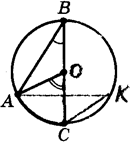 59
Завдання 4-5 – завдання відкритої форми з розгорнутою відповіддю. Висновки, зроблені у розв’язанні, повинні бути достатньо обґрунтованими.
		4. За даними рисунка знайдіть кут х (точка 			О – центр кола).

	

		5. Чотирикутник ABCD –  вписаний в коло, 			∠А:∠В:∠С=7:9:11. Діагональ АС чотирикутника 		дорівнює 16 см. Знайти радіус кола.
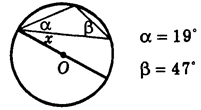 Завдання для перевірки знань з вивченої темиВаріант - 3
60
Завдання 1-2 мають по 5 варіантів відповіді, серед яких лише одна правильна. Виберіть правильну, на вашу думку, відповідь і позначте її у бланку відповідей.
		1. За даними на рисунку знайдіть градусну міру 				кута АВС.

	  
		
		2. АD = 60°,  ВС = 80°. Знайти градусну міру кута 				АМС.
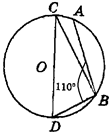 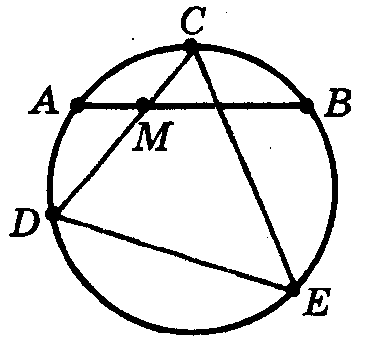 61
Завдання 3 передбачає встановлення відповідності. До кожного рядка, позначеного цифрою, доберіть один відповідний, позначений буквою.
3. Точка О – центр кола, АС = 60°. Встановіть відповідність між кутами    (1-4) та їх градусними мірами (А-Д):
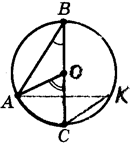 62
Завдання 4-5 – завдання відкритої форми з розгорнутою відповіддю. Висновки, зроблені у розв’язанні, повинні бути достатньо обґрунтованими.
		4. За даними рисунка знайдіть кут х (точка 			О – центр кола).

	

		5. Периметр прямокутної трапеції, описаної 		навколо кола, дорівнює 88 см. Знайти бічну 		сторону трапеції, яка не перпендикулярна 			основам, якщо  радіус кола 6 см.
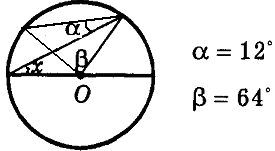 Завдання для перевірки знань з вивченої темиВаріант - 4
63
Завдання 1-2 мають по 5 варіантів відповіді, серед яких лише одна правильна. Виберіть правильну, на вашу думку, відповідь і позначте її у бланку відповідей.
		1. За даними на рисунку знайдіть градусну міру 				кута АВС.

	  
		
		2. У чотирикутнику СРКМ сторона РС на 1 см 		більша за сторону СМ. Знайти довжину сторони 				КМ чотирикутника.
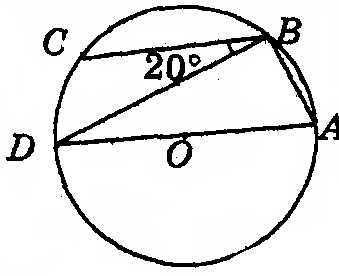 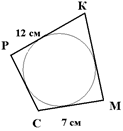 64
Завдання 3 передбачає встановлення відповідності. До кожного рядка, позначеного цифрою, доберіть один відповідний, позначений буквою.
3. Точка О – центр кола, АС = 30°. Встановіть відповідність між кутами    (1-4) та їх градусними мірами (А-Д):
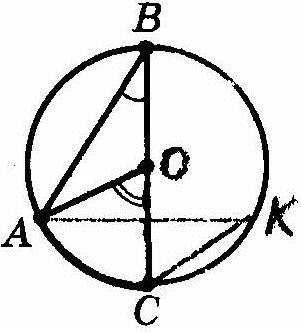 65
Завдання 4-5 – завдання відкритої форми з розгорнутою відповіддю. Висновки, зроблені у розв’язанні, повинні бути достатньо обґрунтованими.
		4. За даними рисунка знайдіть кут х (точка 			О – центр кола).

	

		5. У коло вписано трикутник ABC.				∠А:∠В:∠С=8:3:7. У точці А проведено дотичну до 		кола. Знайдіть відстань від вершини С трикутника 		до дотичної, якщо АС = 18 см.
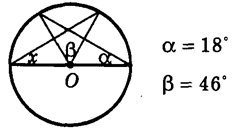 Висновок
66
Однією з найважливіших проблем сьогодні в нашій країні є проблема освіти, сутність якої полягає в тому, що в учнів знизився інтерес до вивчення, як усіх предметів, так і математики зокрема. Тому мета міні-підручника полягає у підвищенні інтересу до вивчення математики .
                 Для досягнення високого рівня геометричної підготовки учнів необхідно забезпечити можливість придбання ними глибоких фундаментальних знань, розвитку уяви, прагнення до самостійного вивчення нового матеріалу. Вирішенню цієї проблеми сприяє розв’язування геометричних задач, що є ефективним засобом управління пізнавальною діяльністю і формуванням логічного, критичного мислення учнів. В міні-підручнику в достатній мірі наведені зразки розв’язування задач різної складності, які стимулюють учнів до здобуття нових знань, збагачують їх теоретичними і практичними знаннями.
                В міні-підручнику матеріал, що вивчається викладено згідно з цілями навчання, визначеними програмою і державними вимогами до загальноосвітньої підготовки учнів. Він складається з теоретичного і практичного компонентів. Практичний компонент ­­- це важливий засіб розвитку творчих здібностей школярів, формування рис характеру, поглядів і переконань, інтересу до знань, підготовки учнів до життя.
               Міні-підручник  забезпечує зв'язок теорії з практикою. Допомагає вчителю розвивати зацікавленість учнів до знань за рахунок того, що він написаний простою і доступною мовою, чітко сформульовані визначення, правила, містить ілюстрації, рисунки, виділено жирним шрифтом важливий матеріал. Він виконує багато функцій, зокрема інформаційну, систематизуючу, мотиваційну, розвивально-виховну, самоосвітню.
        Учитися треба для того щоб стати компетентним. Математика дає змогу   людині відчути силу розуму ,свою велич.
Список використаних джерел
67
Програми для загальноосвітніх навчальних закладів (http://mon.gov.ua/activity/education/zagalna-serednya/navchalni-programy.html)
А.Г. Мерзляк, В.Б. Полонський, М.С. Якір .Геометрія, 8 клас. Підручник для загальноосвітніх навчальних закладів з поглибленим вивченням математики. – Харків : Гімназія , 2016.
О.С.Істер. Геометрія, 8 клас. Підручник для загальноосвітніх навчальних закладів . –                     Київ : Генеза, 2016.
Лариса Олійник. Геометричний тренажер. 8 клас. – Тернопіль : Підручники і посібники, 2011
В.Б. Тарновський, Г.І. Травінська. Математика для старшокласників. (Коло. Дотична. Вписаний кут)- Івано – Франківськ, 2002 
М.І.Бурда, Л.М. Савченко. Геометрія. Навчальний посібник для 8 – 9 класів з поглибленим вивченням. – Київ : Освіта, 1996
В.Б. Полонський, Ю.М. Рабінович, М.С. Якір. Вчимося розв’язувати задачі з геометрії. Навчально – методичний посібник. - Тернопіль : Підручники і посібники, 2002
             8.  Інтернет – ресурси :
.e                                                       lar.fizmat.tnpu.edu.ua
                                                          poligonschool.org.ua
                                                          https://wiki.fizmat.tnpu.edu.ua